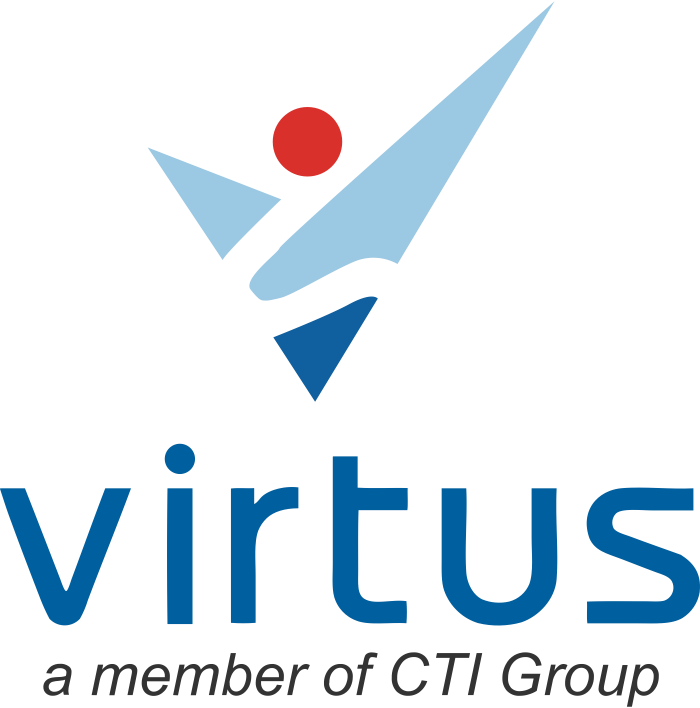 Smart City Solution
From
PT Virtus Technology Indonesia
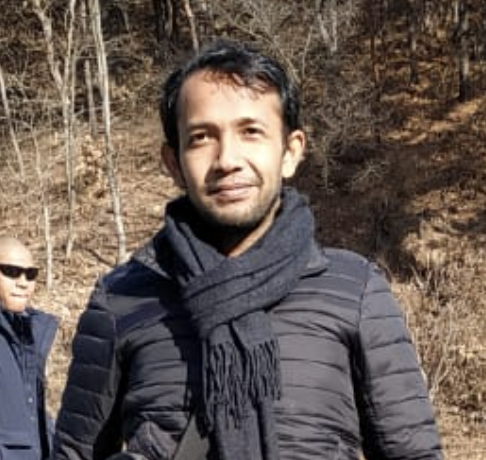 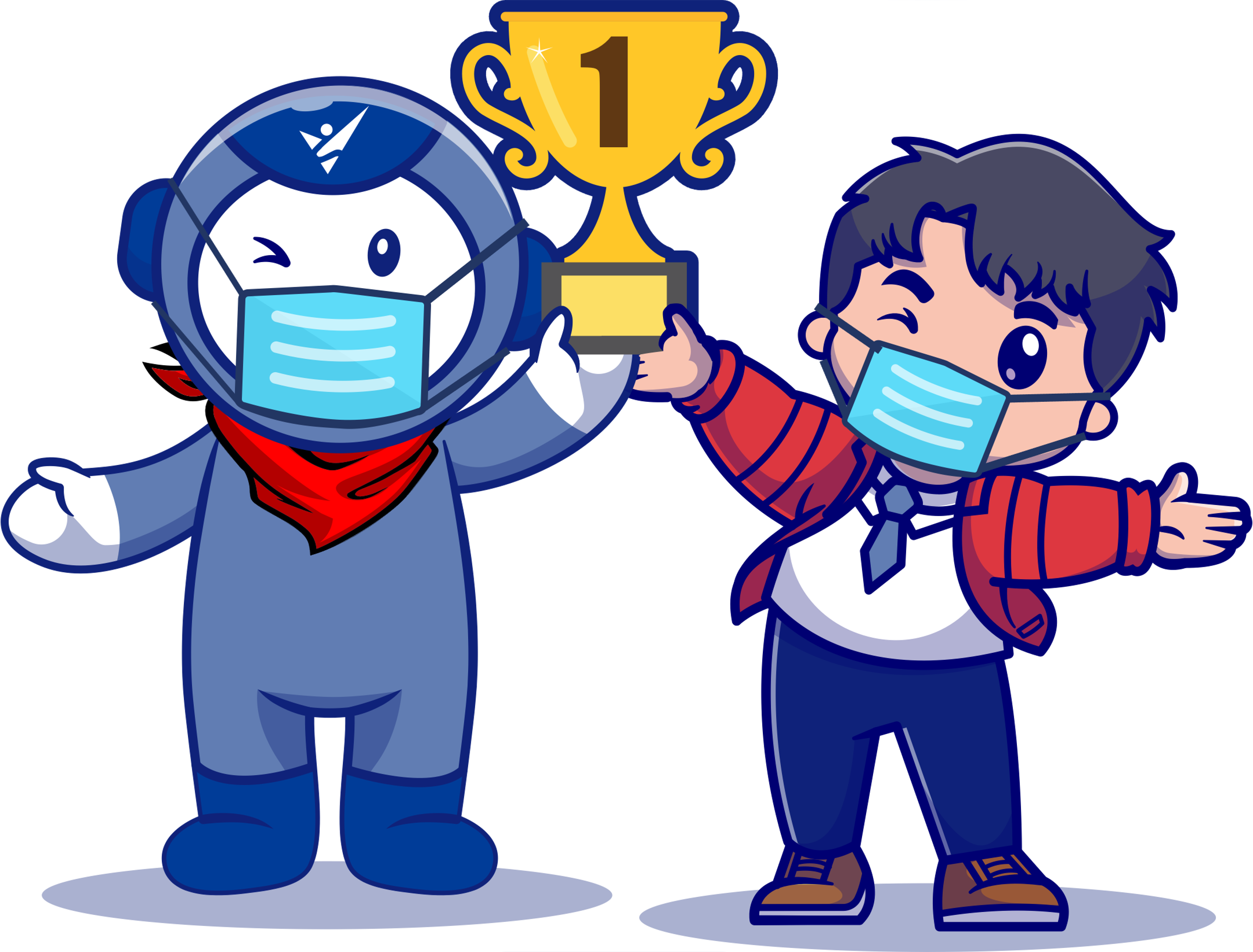 Fatih Sugiharno
Technical Consultant
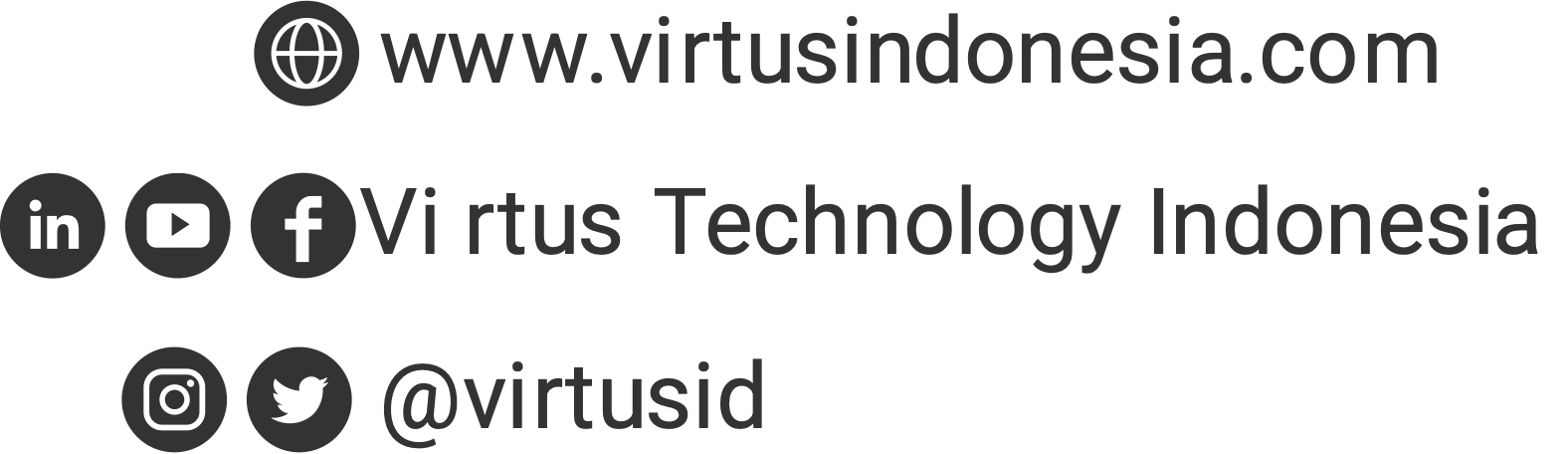 Smart City
The meaning of smart city implies the integration of current substructure with new information and communication technologies to create a comprehensive system of efficient urban services (Maruf et al., 2020).
Smart City Challenges
Smart city & Cybersecurity
The data being collected, transmitted, stored, and processed, which can include significant amounts of sensitive information from governments, businesses, and private citizens. 

The complex artificial intelligence-powered software systems, which may have vulnerabilities, that smart cities sometimes use to integrate this data.
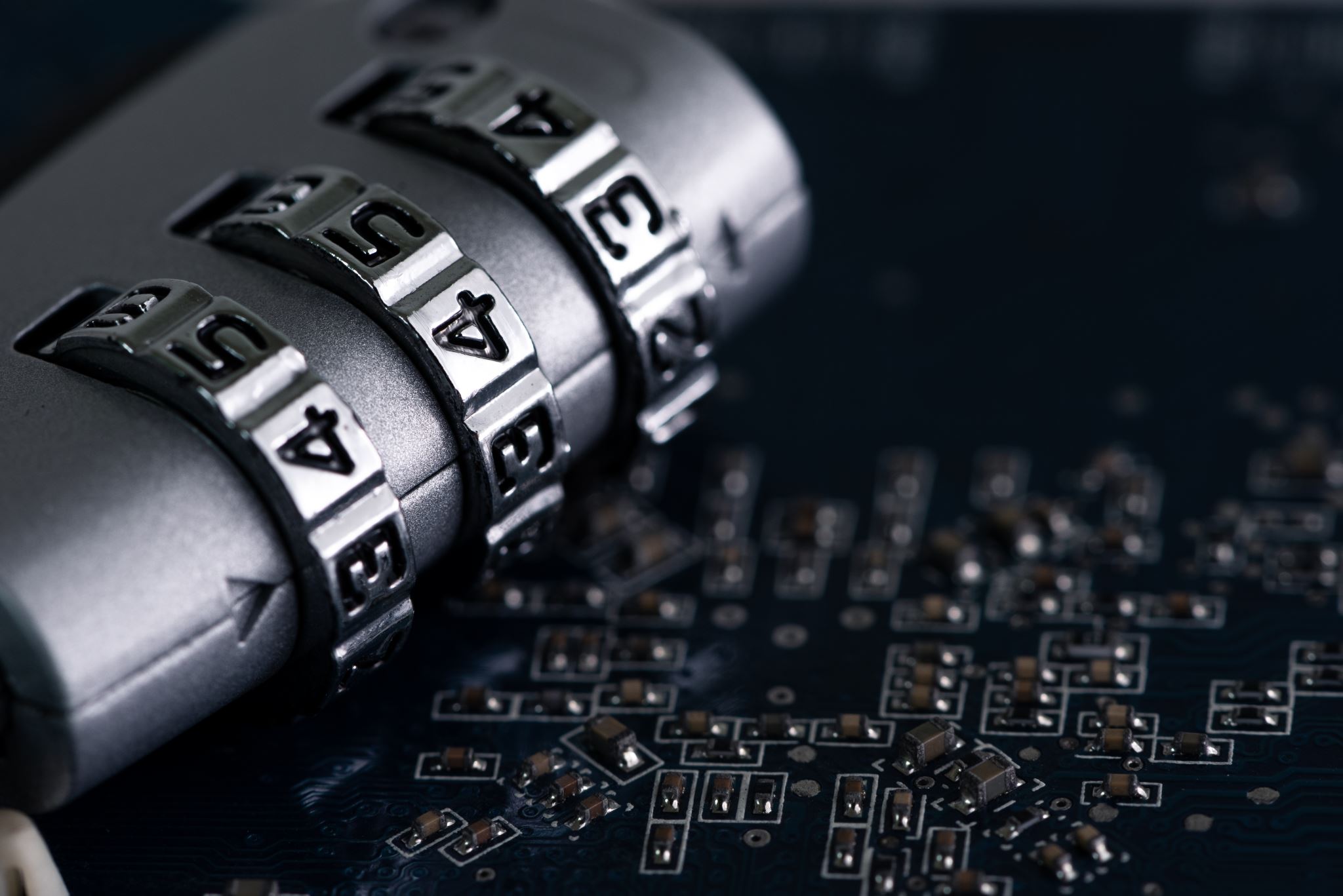 New technology, new opportunity cyber attackers
Traffic control systems and traffic lights in intelligent traffic control systems 
Forgery of data from various sensors (Earthquakes, floods, etc)
Privacy breaches on smart building
Smart city Path
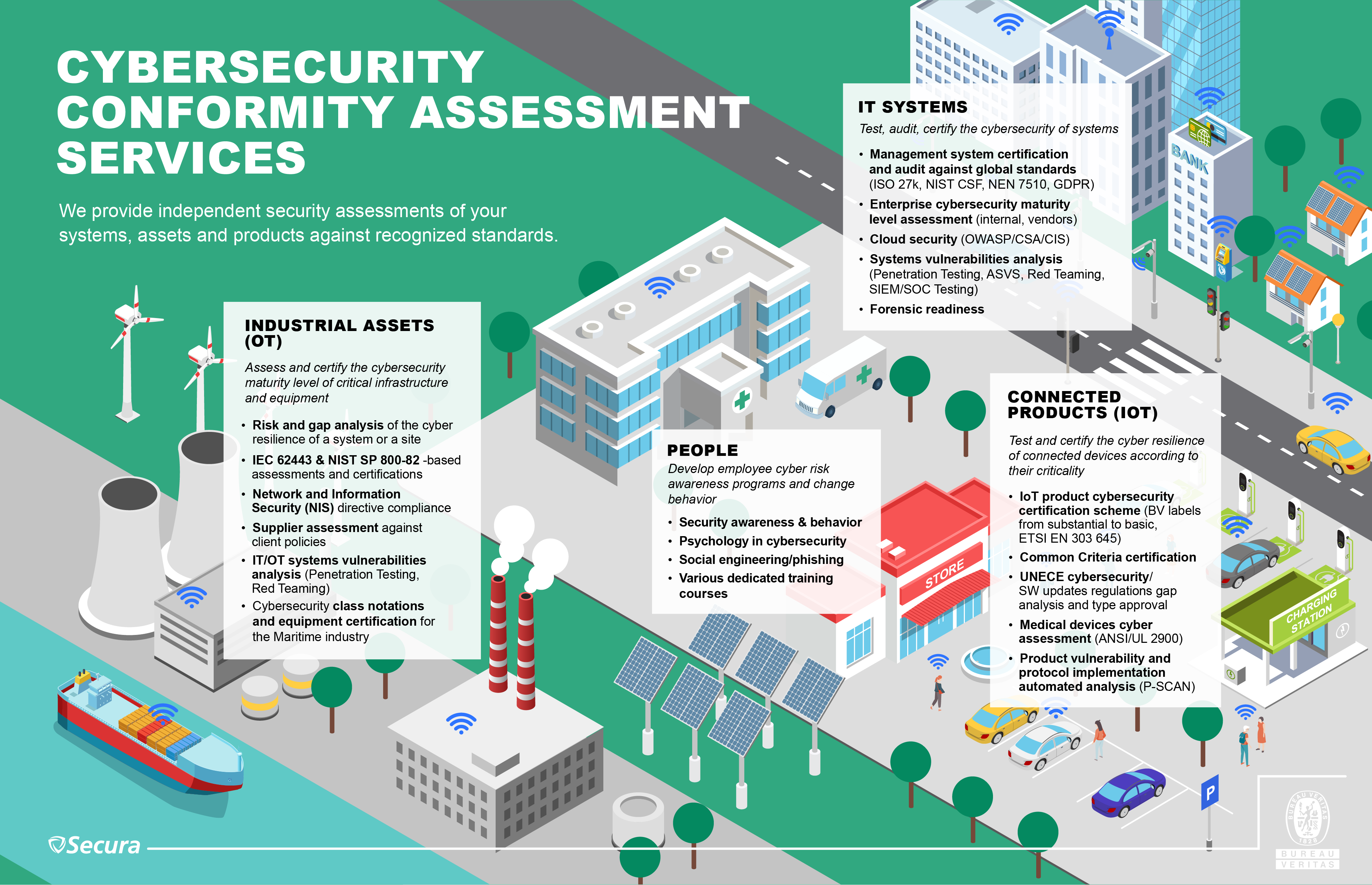 Distribution of product security evaluation, compliance and certification.
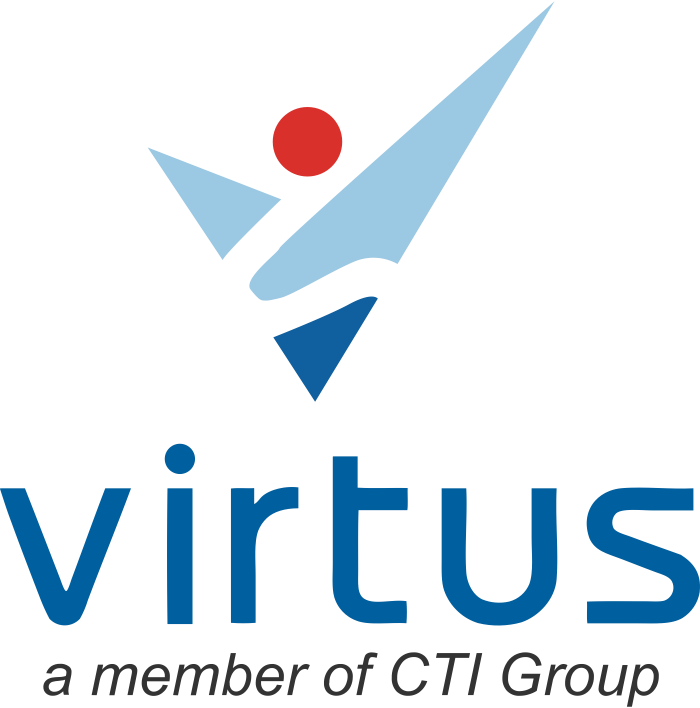 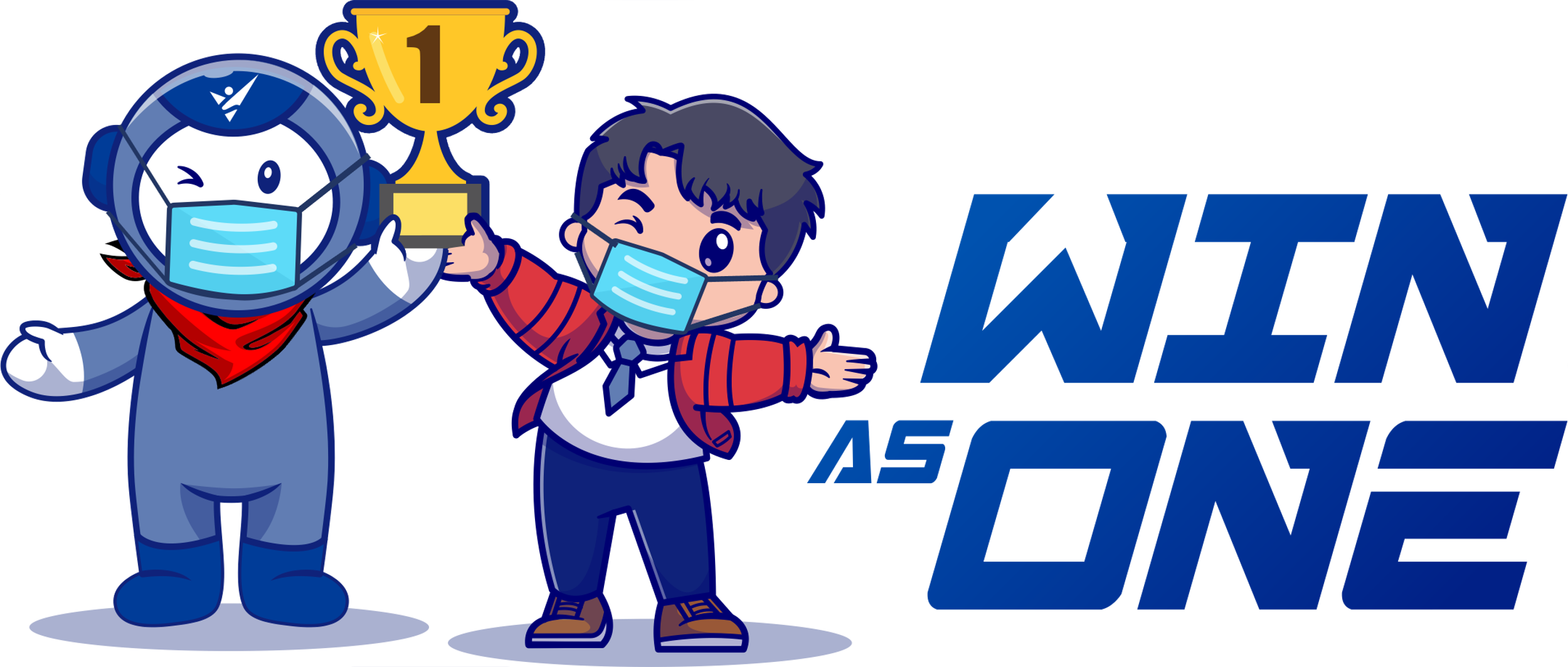 Physical Security
Data Backup and Recover
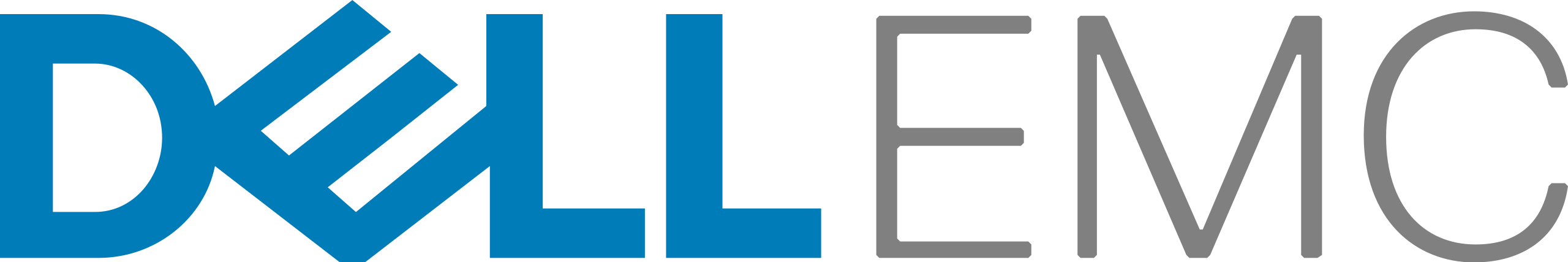 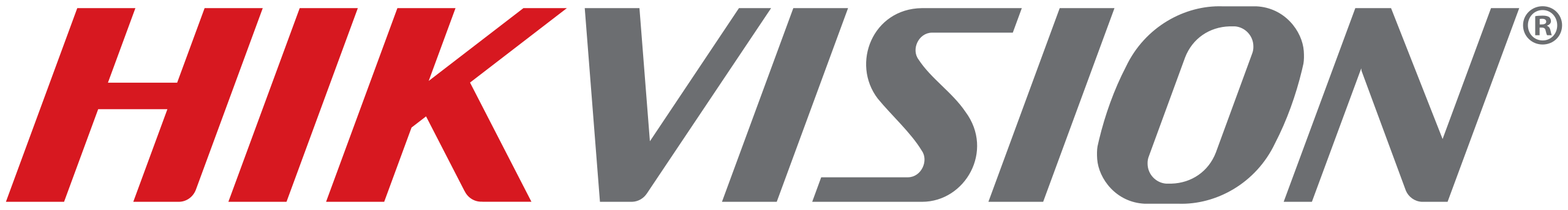 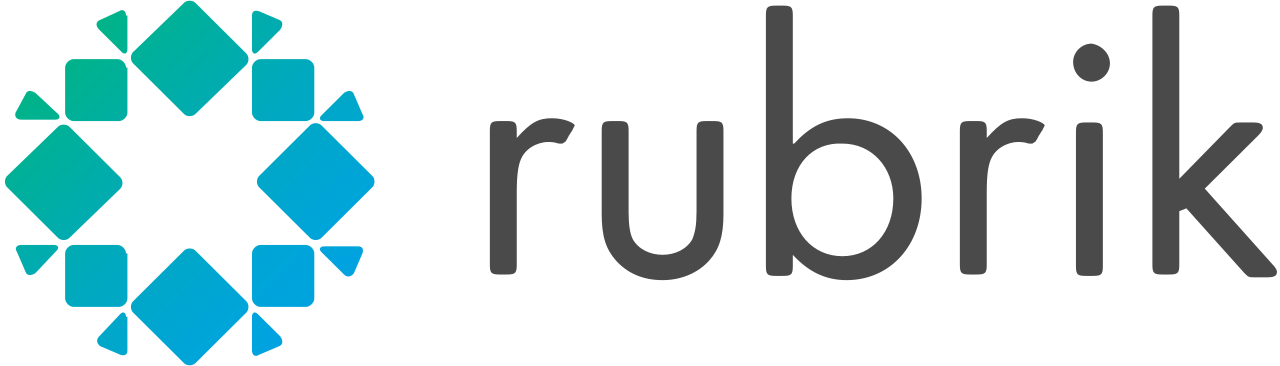 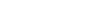 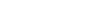 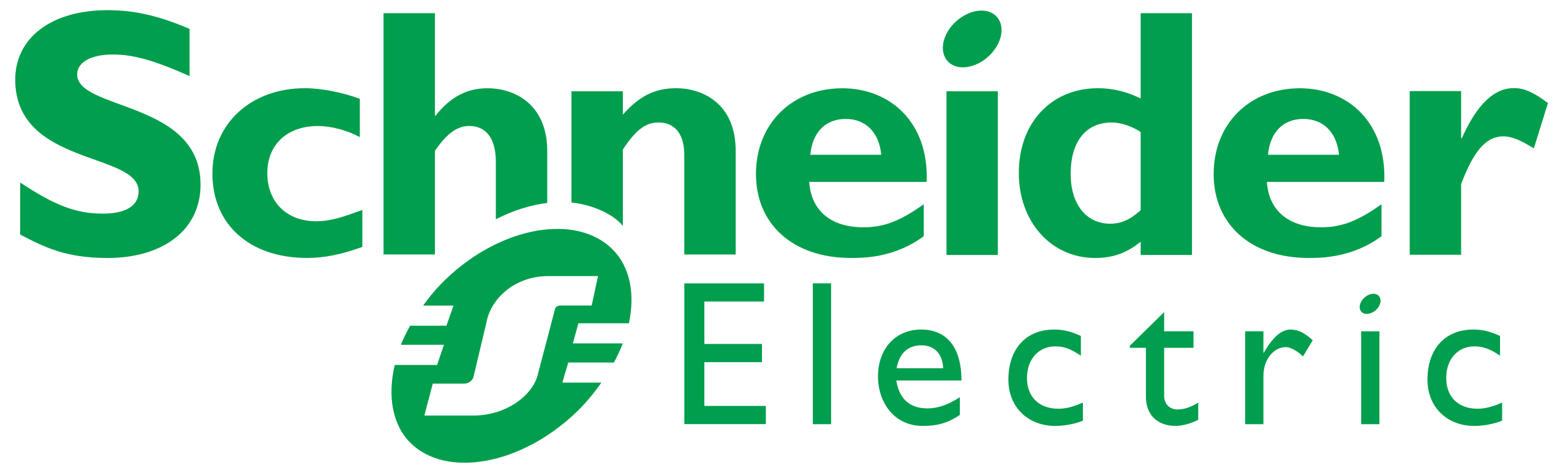 Data Loss Prevention
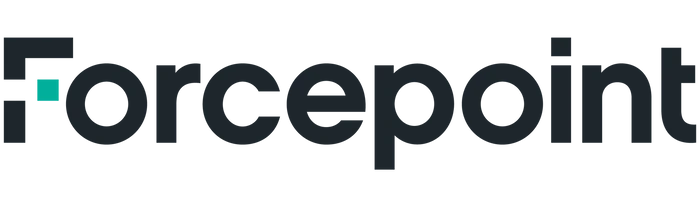 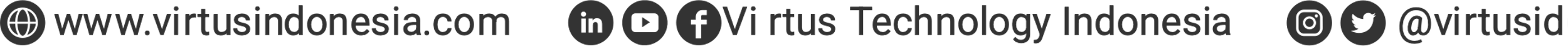 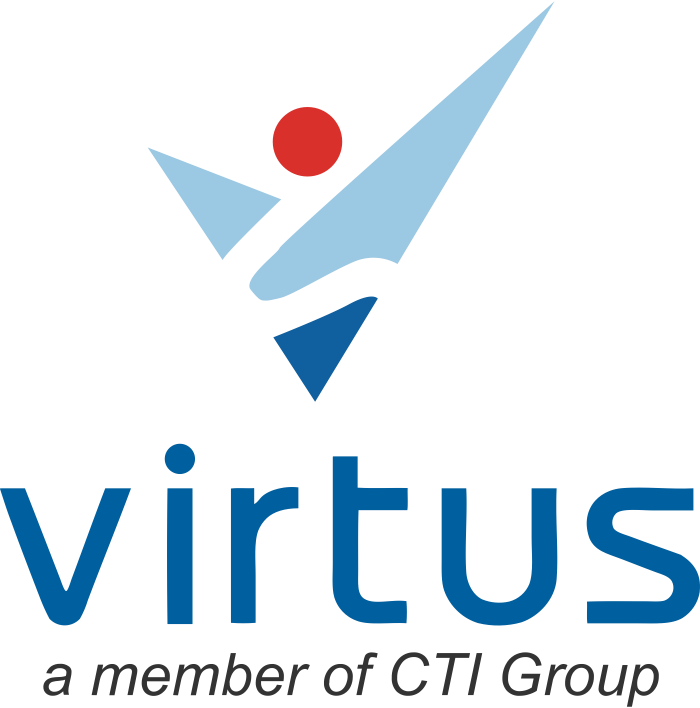 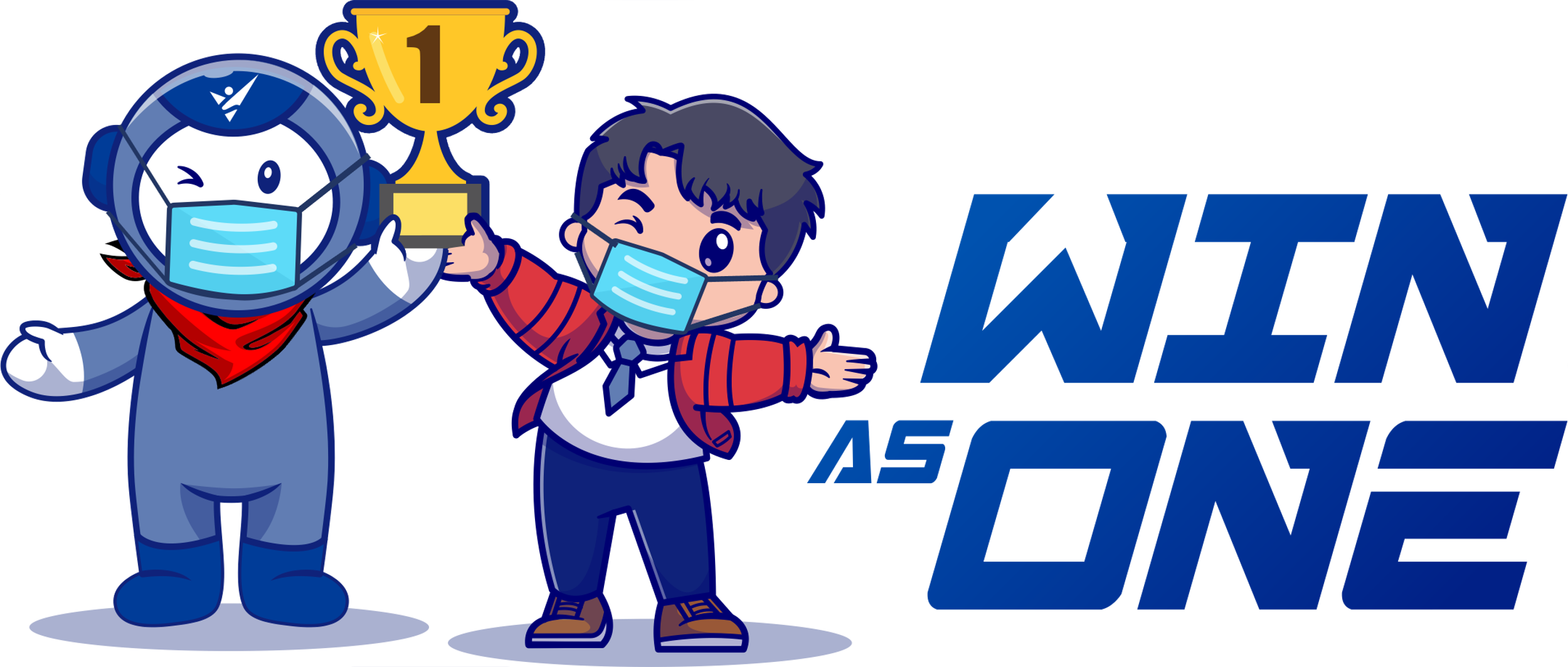 Network Security
Firewall
Monitoring Tools
Network Detection and Response
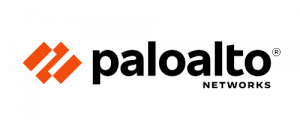 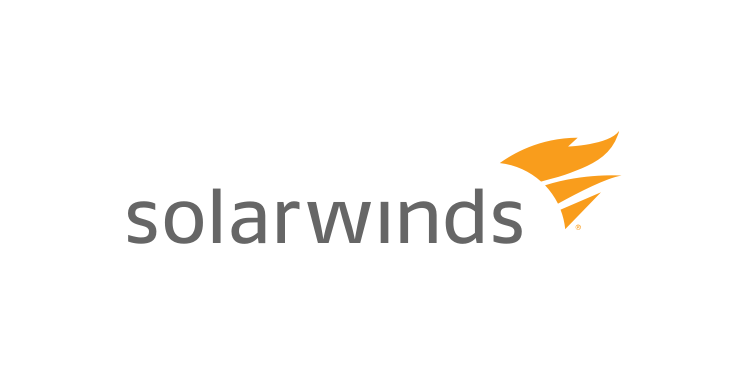 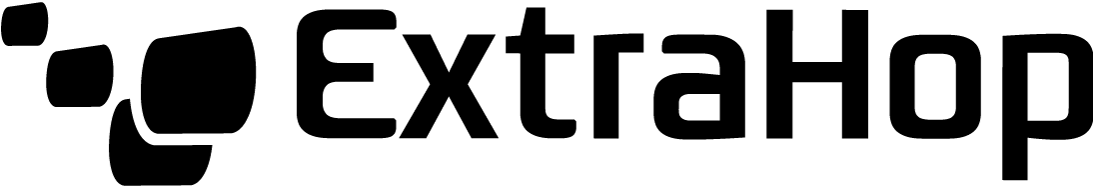 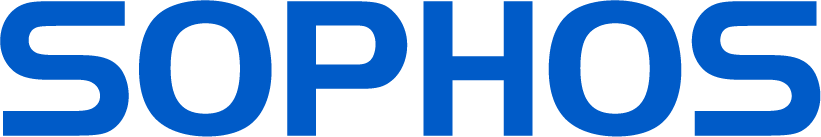 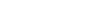 Secure Code Analyzer
Encryption, Forensic and Analysis
WAN Optimization
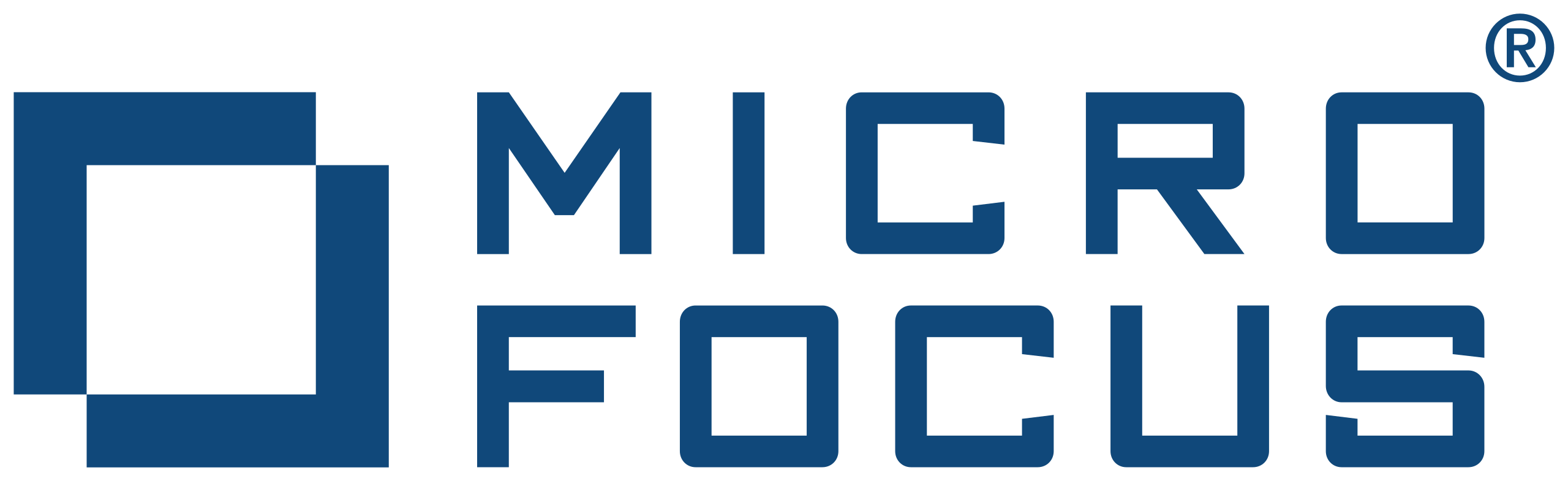 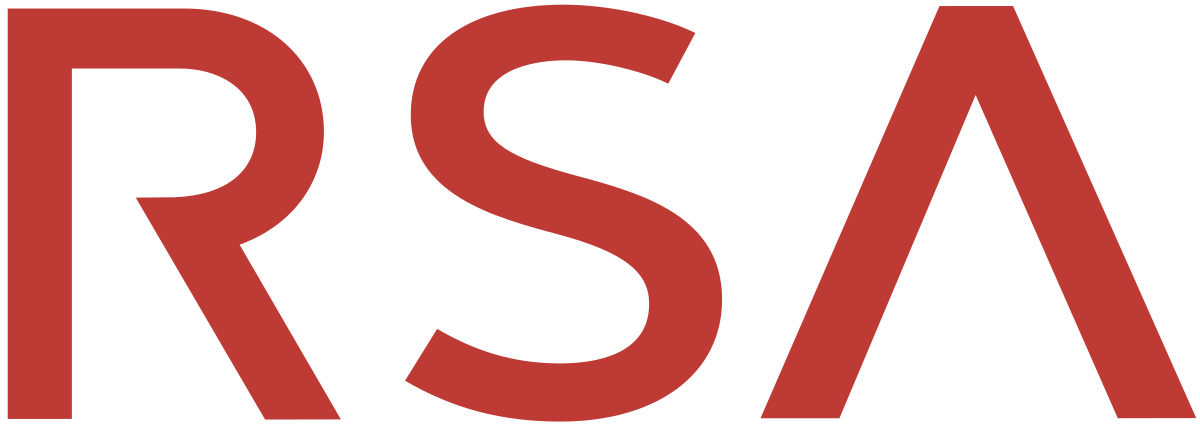 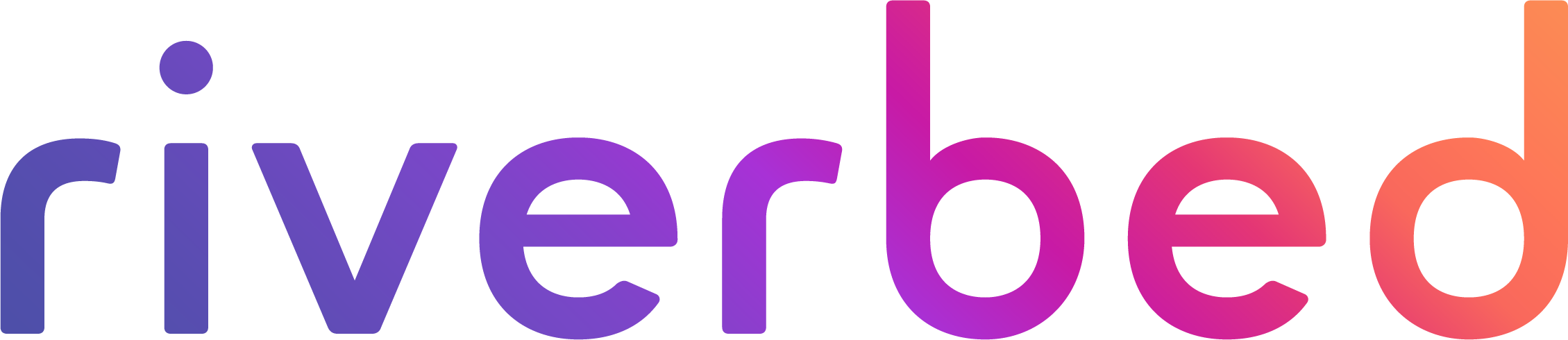 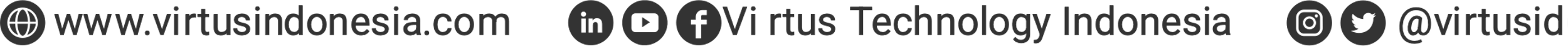 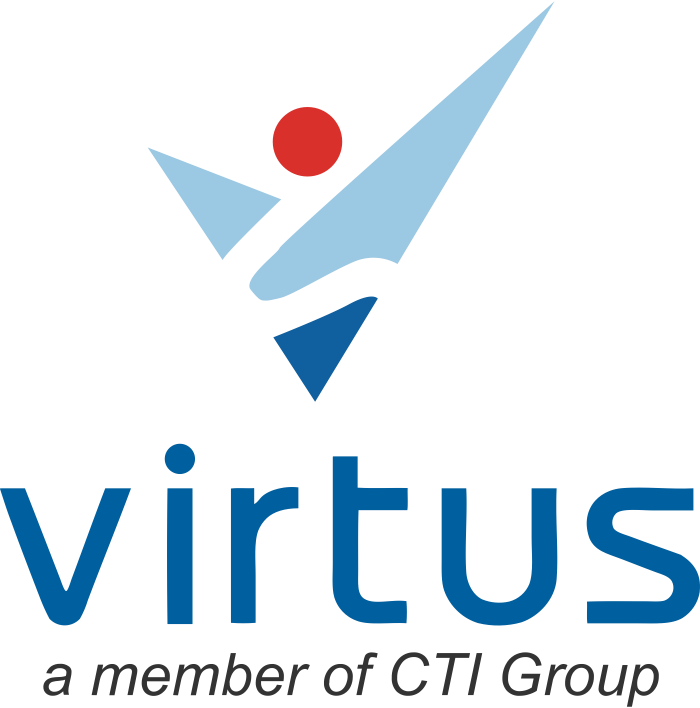 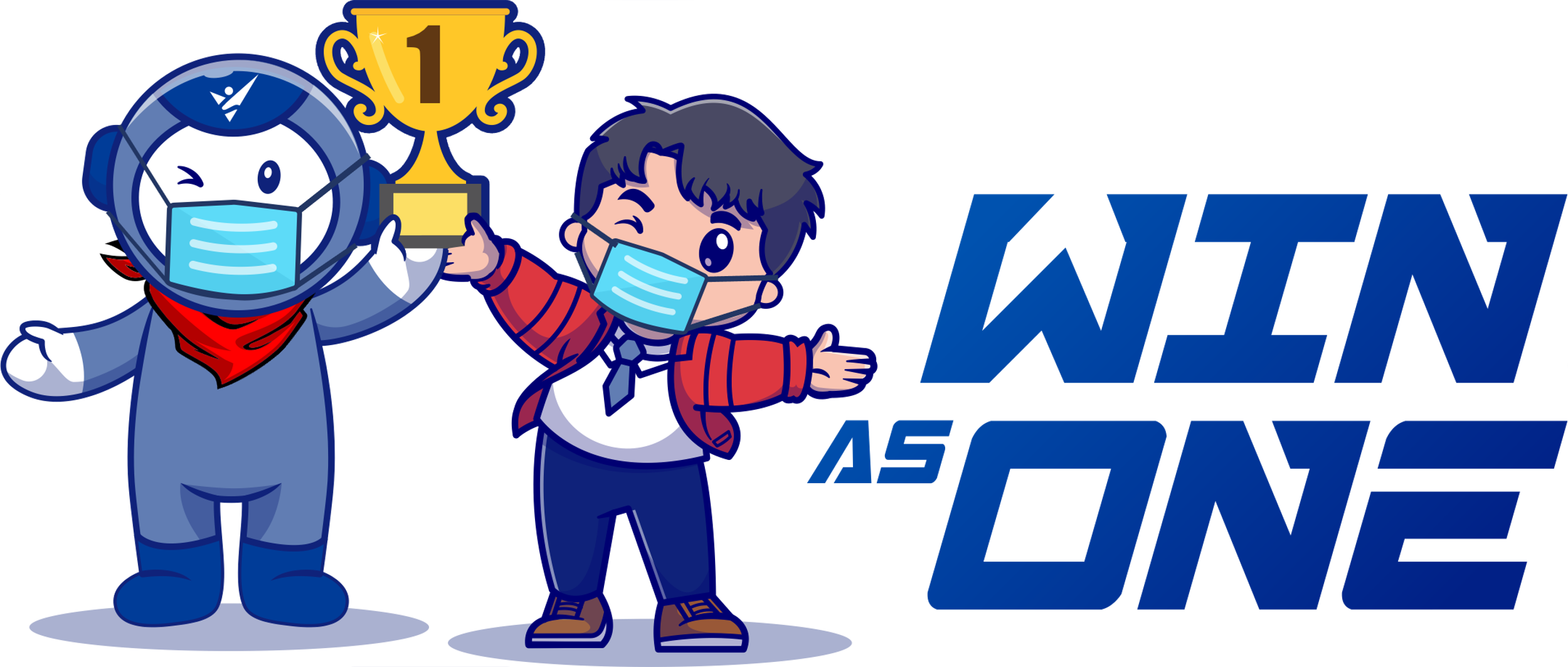 End-User Security
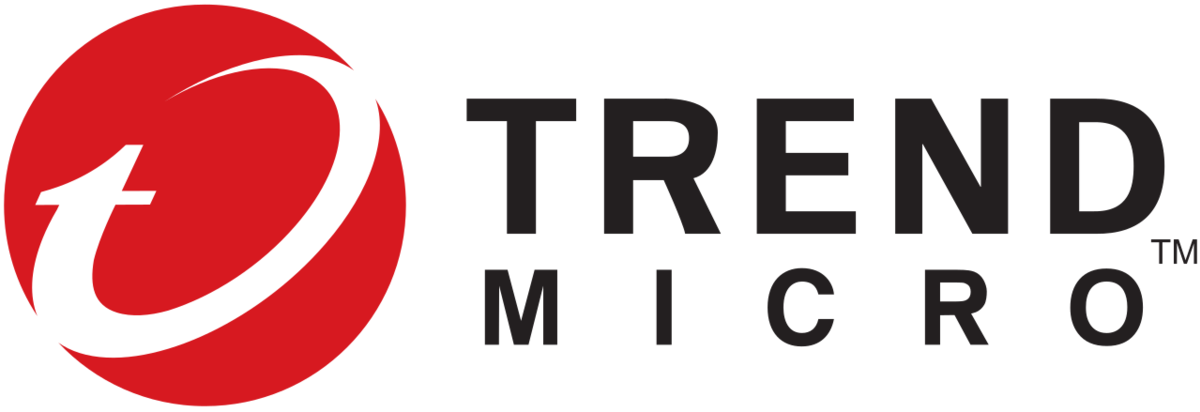 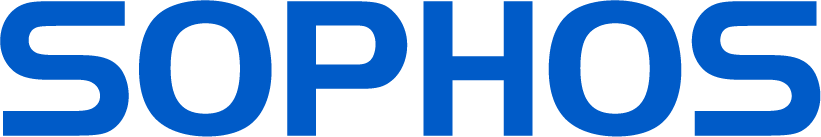 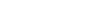 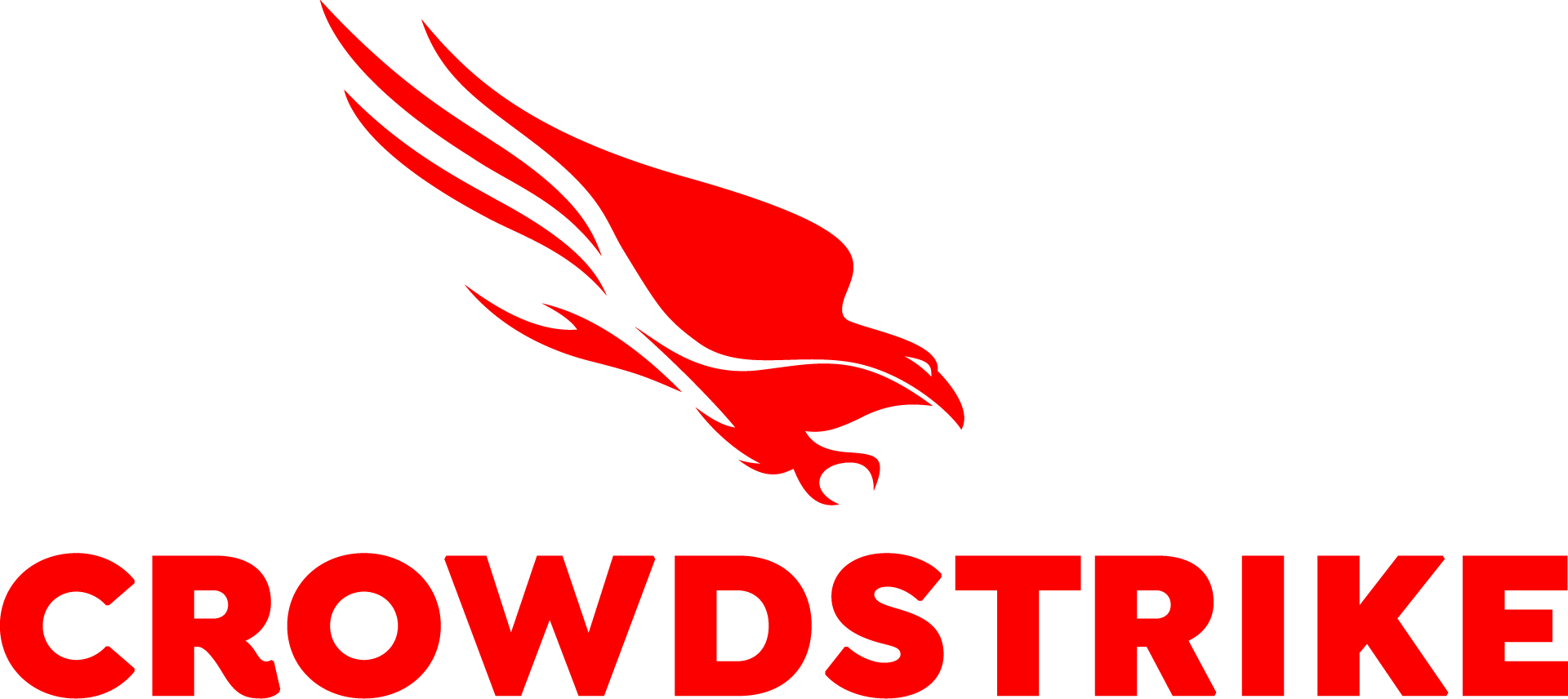 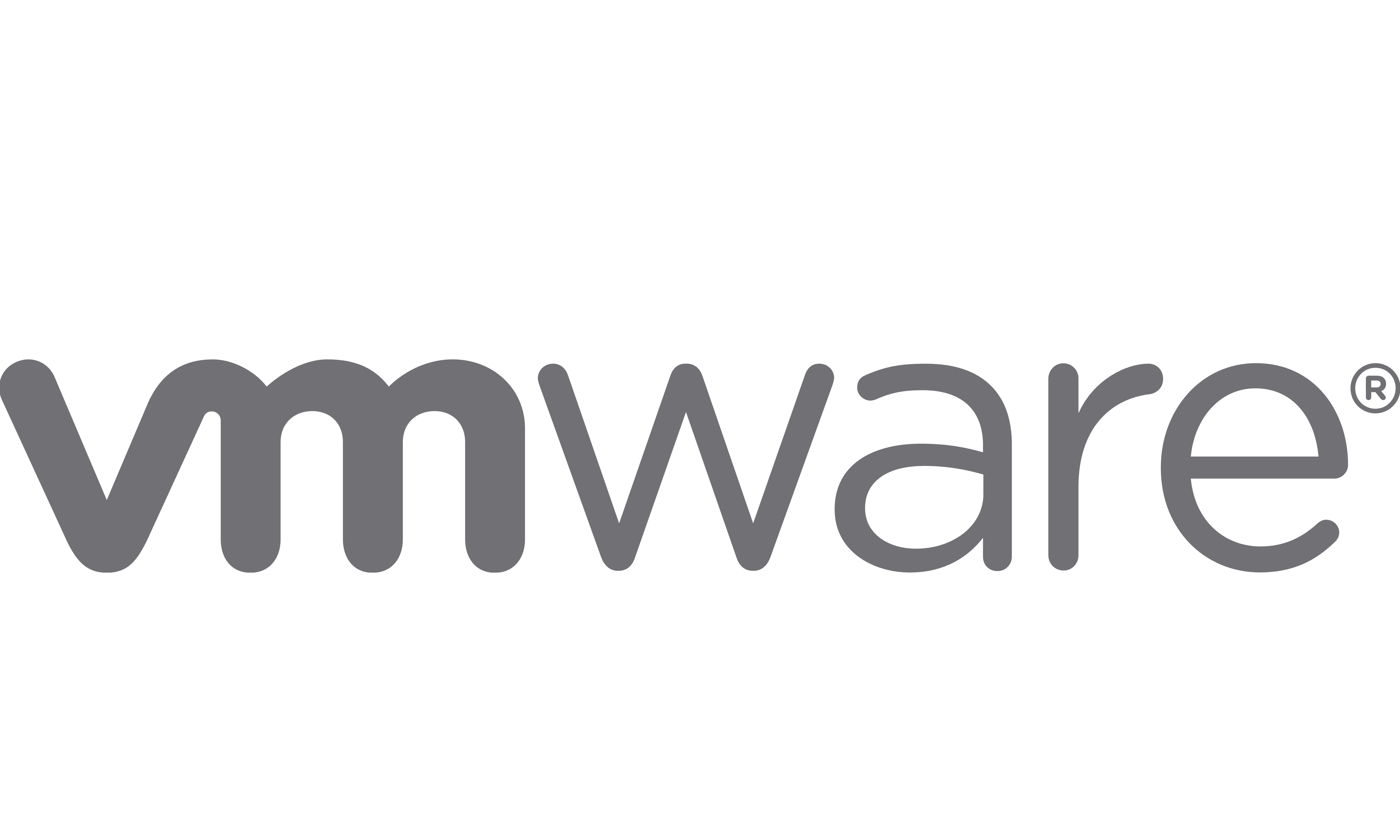 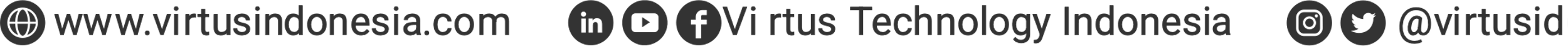 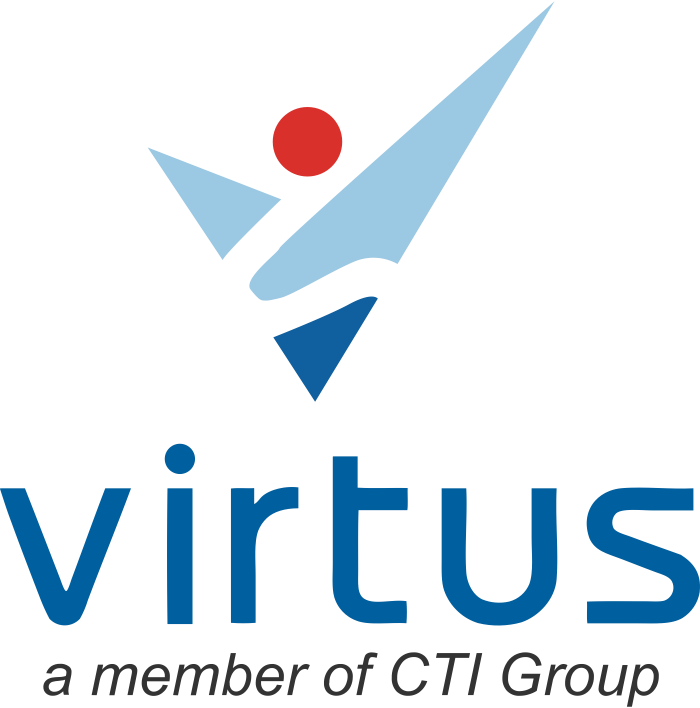 Thank You
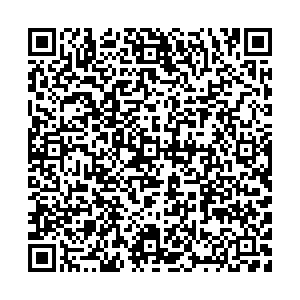 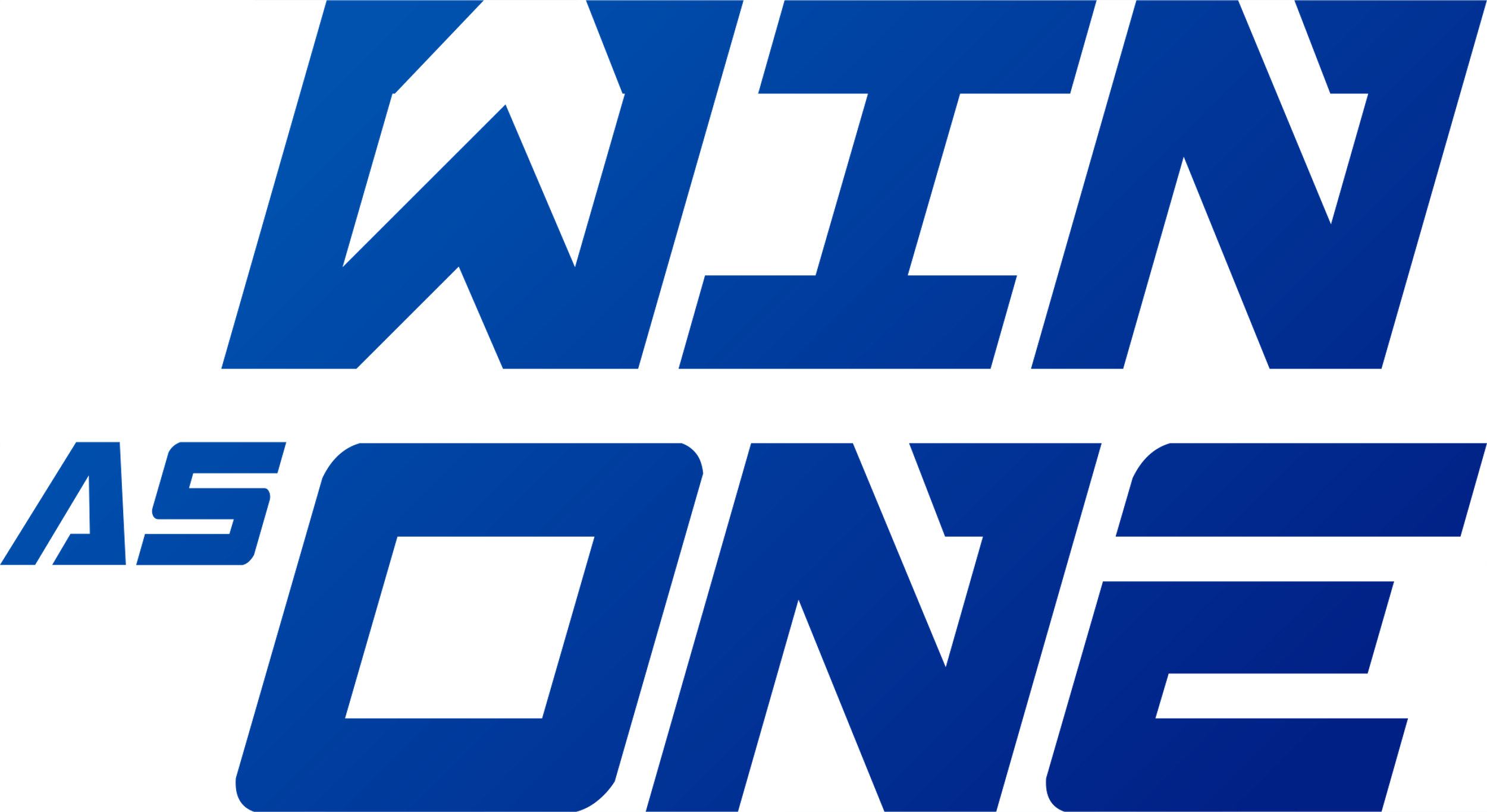 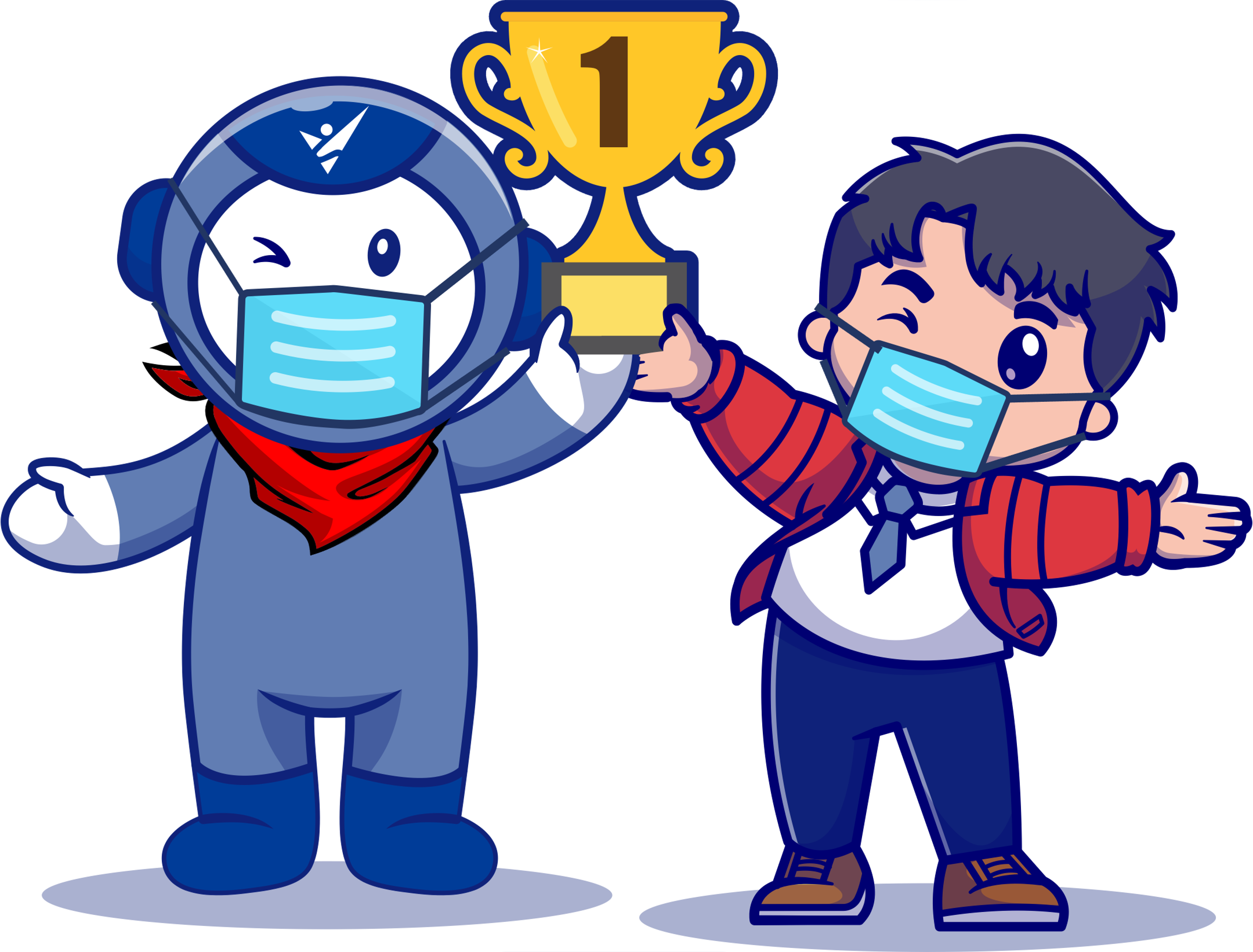 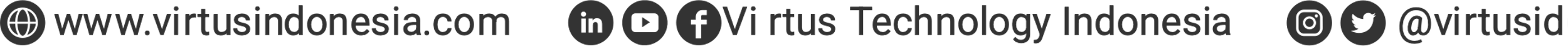